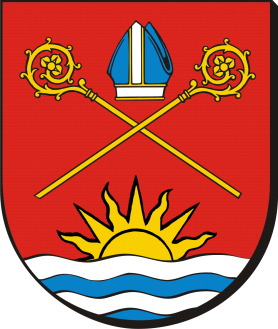 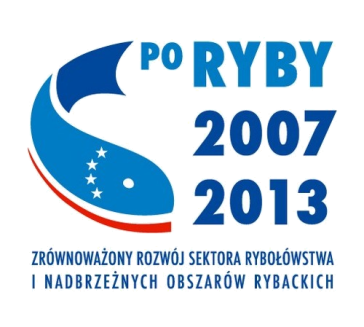 Wykorzystanie funduszy:"Zrównoważony rozwój sektora rybołówstwa i nadbrzeżnych obszarów rybackich 2007-2013"
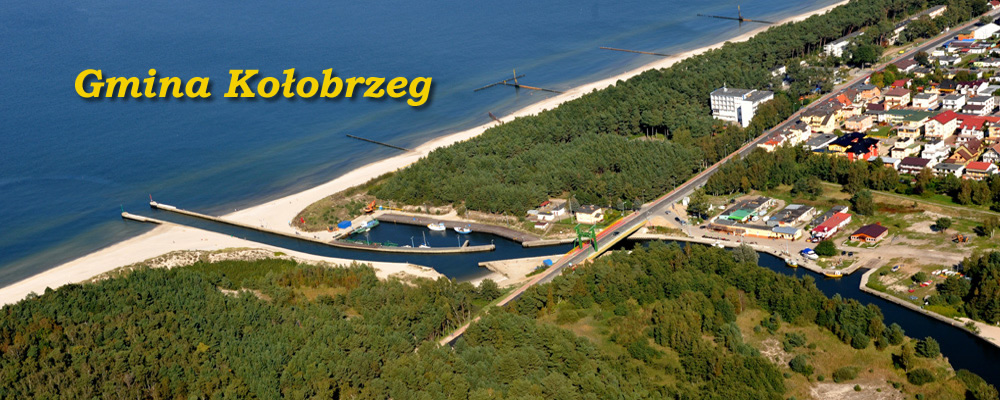 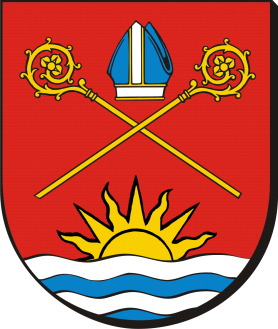 Gmina Kołobrzeg - jeden z najbardziej malowniczych 
zakątków Polski, jest także jednym z ważniejszych ośrodków 
wypoczynku i rekreacji na wybrzeżu zachodniopomorskim.
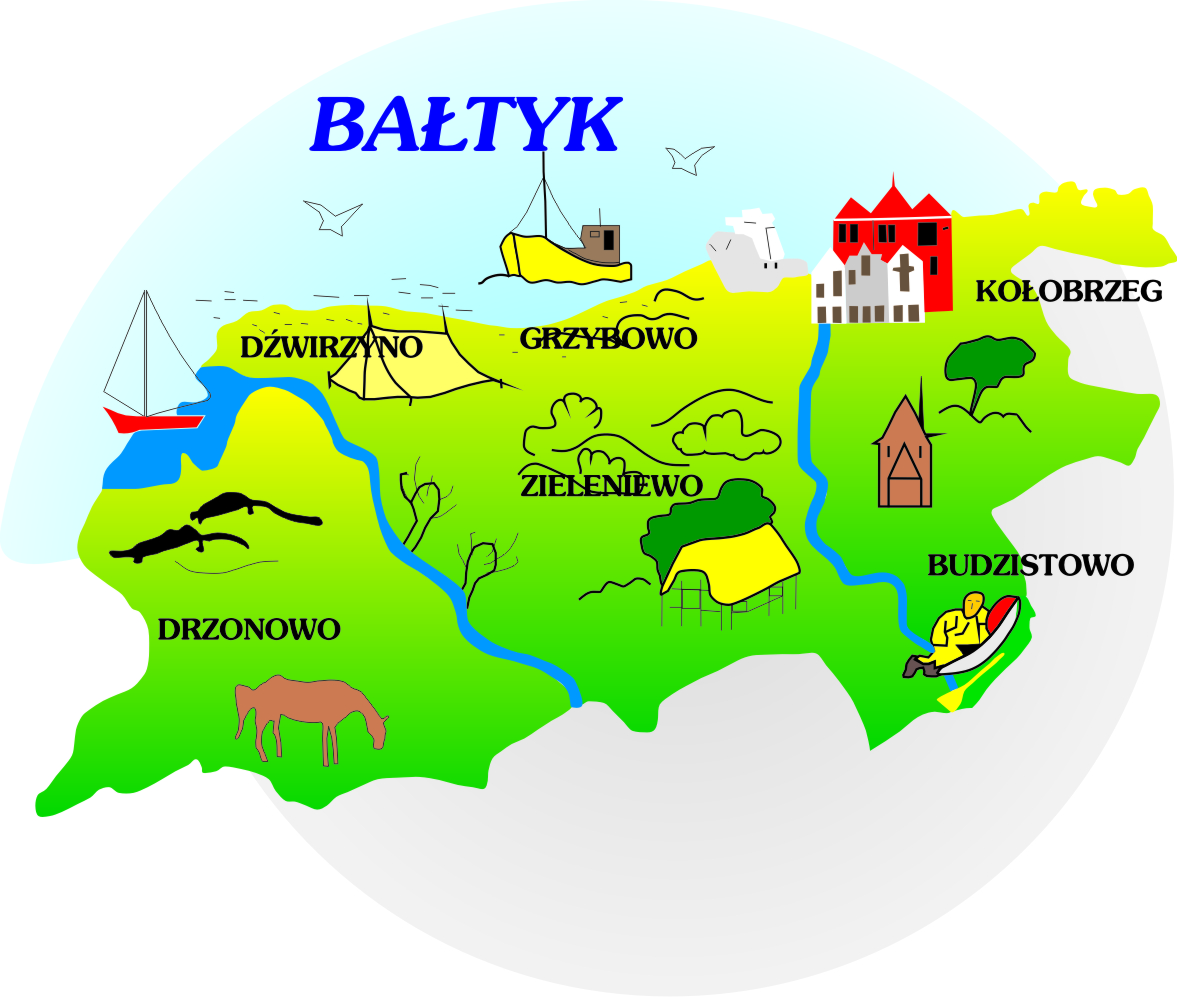 Usytuowana na zachód od miasta Kołobrzeg, 
zajmuje obszar 145 kilometrów kwadratowych, 
gdzie w 27 miejscowościach mieszka 
ok. 10.000 osób.
Gmina słynie z niespotykanego w Polsce 
wysokiego wskaźnika przyrostu ludności. 
Gmina ma charakter turystyczno-rolniczy.
Największym jej atutem jest to, że na długości 13 kilometrów ma bezpośredni dostęp 
do morza – miejscowości Grzybowo i Dźwirzyno.
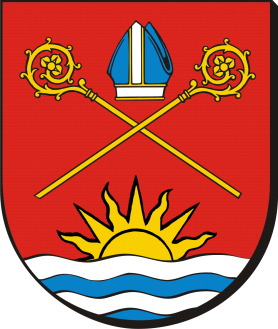 Dla miłośników nadmorskiego wypoczynku czekają szerokie plaże o czystym
 piasku, nad czystą wodą i z powietrzem nasyconym zbawiennym jodem.
 Na kąpieliskach strzeżonych nad bezpieczeństwem kąpiących się czuwają 
ratownicy WOPR. Dla osób aktywnych w ofercie pozostaje możliwość uprawiania 
sportów wodnych, nowoczesny kompleks sportowy 
(hala, boiska, korty, skatepark). 
Na miłośników wędkarstwa czeka jezioro Resko Przymorskie 
oraz zasobne w ryby łososiowate rzeki: Parsęta, Dębosznica 
i Błotnica. Można jeździć konno, poruszać się 
oznakowanymi trasami rowerowo-pieszymi i ścieżkami 
zdrowia. Piękna rzeźba terenu, bogactwo przyrody, 
piaszczyste plaże, czyste wody, lasy, jeziora i rzeki – wszystko
 to sprawia, że Gmina Kołobrzeg jest atrakcją turystyczną, gwarantującą różne formy 
wypoczynku przyciągające corocznie szeroką rzeszę turystów.
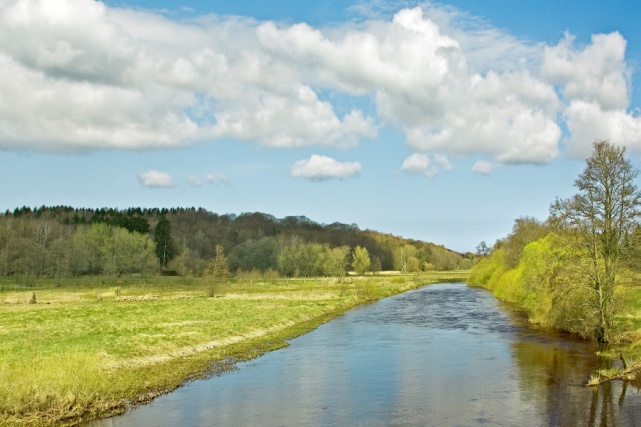 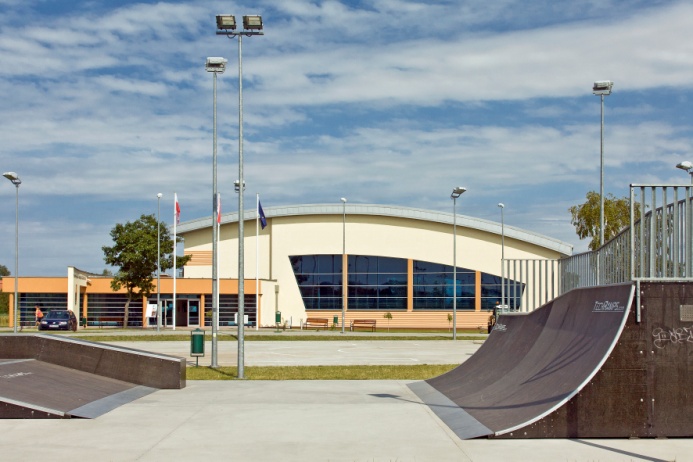 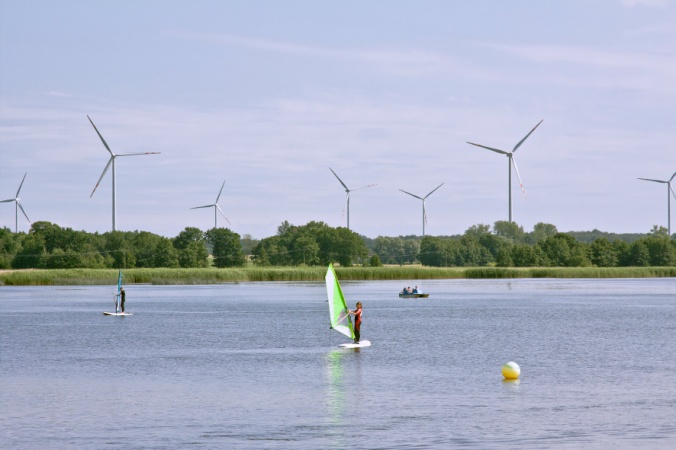 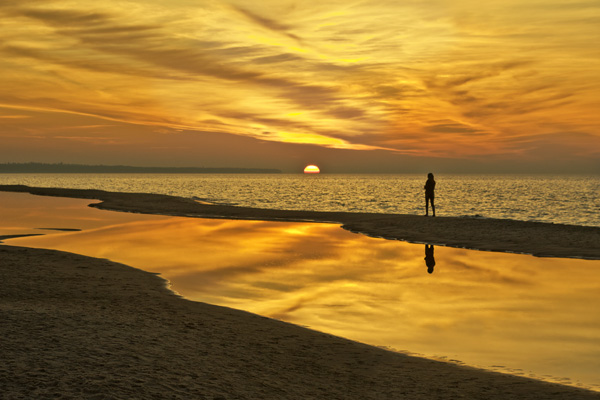 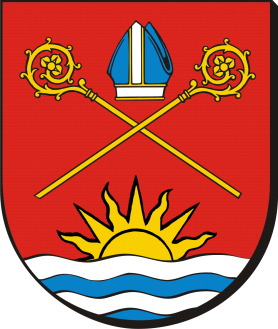 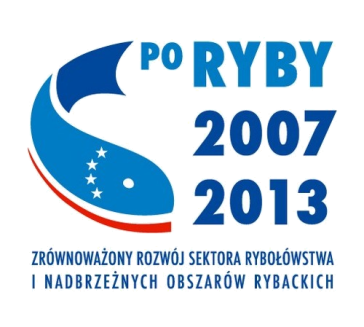 Oznakowanie i urządzenie kąpielisk 
w pasie nadmorskim na terenie Gminy Kołobrzeg
Źródło finansowania : Program Operacyjny „ zrównoważony rozwój sektora
rybołówstwa i nadbrzeżnych obszarów rybackich 2007-2013”
Oś priorytetowa 4  - operacja wzmocnienie konkurencyjności
Opis  projektu: Oznakowanie i urządzenie kąpielisk nadmorskich w miejscowości 
Dźwirzyno i Grzybowo obejmuje wykonanie oznakowania zejść na plażę do kąpieliska 
przy traktach komunikacyjnych, wykonanie przebieralni plażowych z umieszczonym
 na nich oznakowaniem kąpieliska.
Efekty projektu: - 24 szt. przebieralni plażowych wraz z oznakowaniem i ustawieniem ich na plaży
22 szt. słupków z tabliczkami kierunkowo-informacyjnymi  przy ciągach komunikacyjnych
Oznakowanie na przebieralniach i na tabliczkach kierunkowo- informacyjnych  zawiera
 informację o lokalizacji, powiązaną z systemem bezpiecznej identyfikacji plaży.
Okres  realizacji  projektu:           lipiec 2012 r.
Całkowita wartość projektu:       157 500,00 zł
dofinansowanie z SPO RYBY:      133 875,00 zł
Środki własne Gminy:                     23 625,00 zł
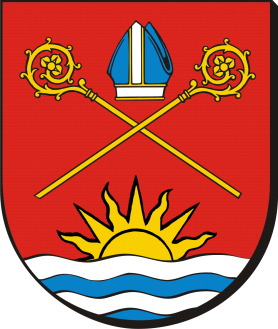 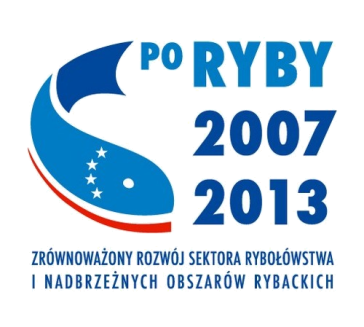 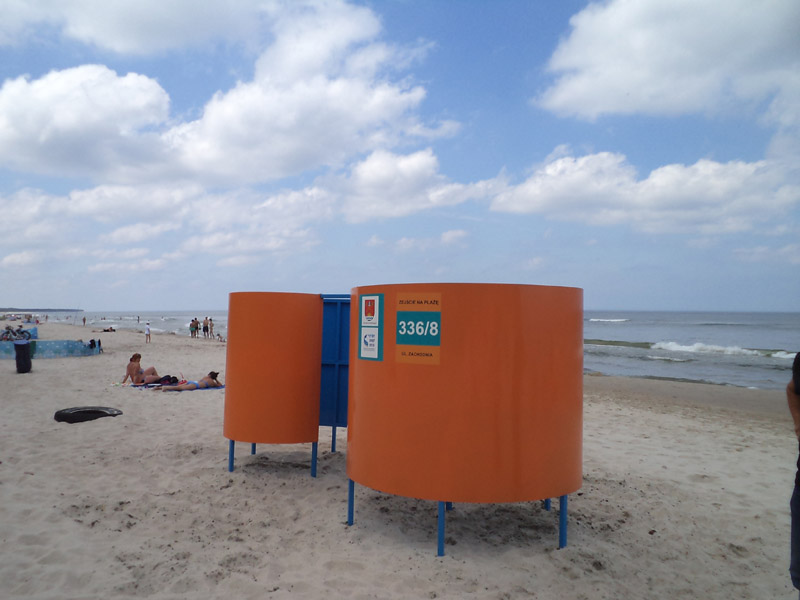 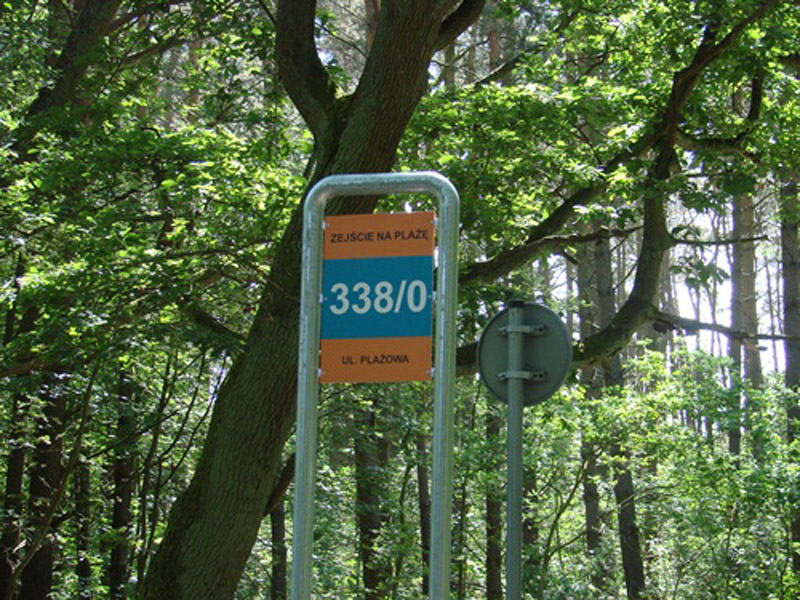 Oznakowanie i urządzenie kąpielisk 
w pasie nadmorskim na terenie 
Gminy Kołobrzeg
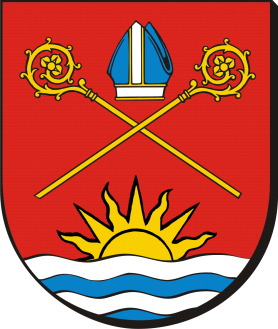 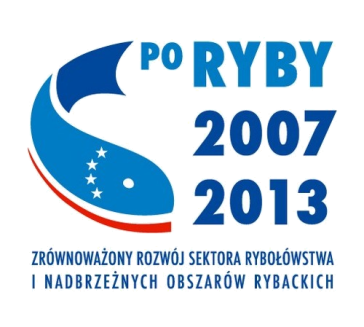 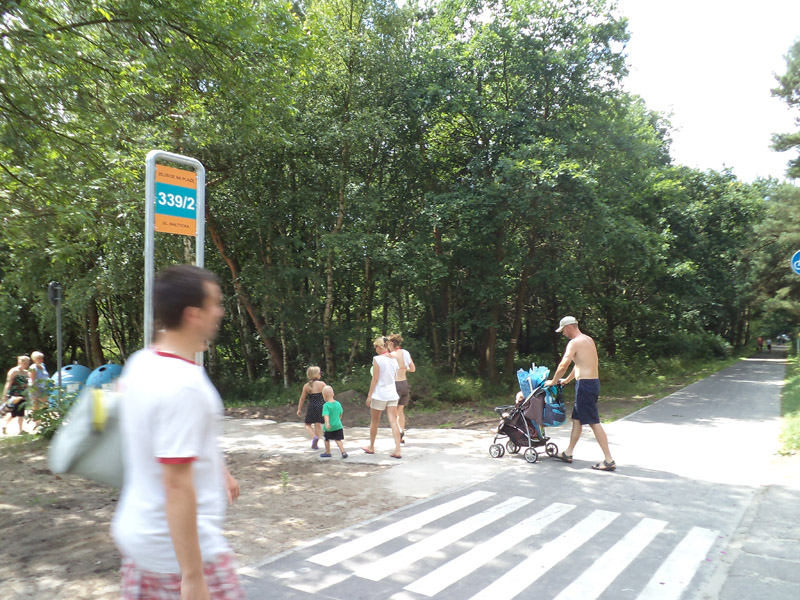 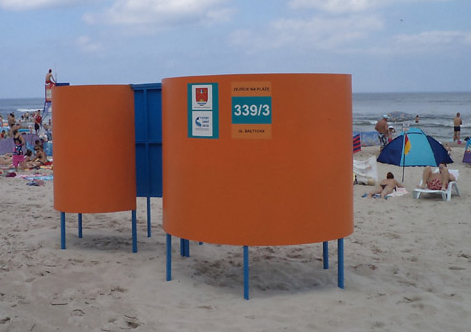 Oznakowanie i urządzenie kąpielisk 
w pasie nadmorskim na terenie 
Gminy Kołobrzeg
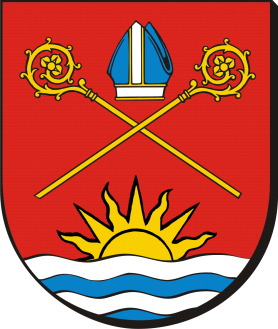 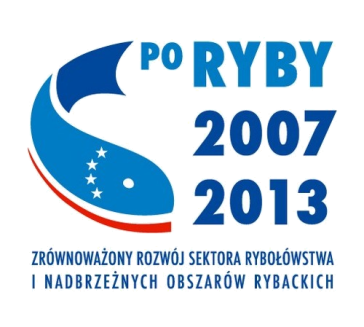 Budowa wału przeciwpowodziowego w Dźwirzynie
Źródło finansowania : Program Operacyjny „ zrównoważony rozwój sektora
rybołówstwa i nadbrzeżnych obszarów rybackich 2007-2013”
Oś priorytetowa 4 – operacja: ochrona środowiska
Opis  projektu: Głównym celem operacji jest ochrona środowiska na obszarach zależnych 
od rybactwa w miejscowościach Dźwirzyno Gmina Kołobrzeg, przez budowę wału 
przeciwpowodziowego nad kanałem Resko i brzegiem jeziora Resko Przymorskie, 
który ma zapewnić bezpieczeństwo mieszkańców przed powodzią.
Efekty projektu: Budowany w ramach operacji wał ma zapewnić zabezpieczenie przeciwpowodziowe
 dla mieszkańców istniejących budynków mieszkalnych położonych aktualnie w obszarze zalewowym,
 oraz terenu o powierzchni 14,3 ha , który zgodnie z Miejscowym Planem Zagospodarowania
 Przestrzennego jest przeznaczony pod zabudowę na usługi turystyczne.
- wykonanie ciągu pieszo-rowerowego na koronie wału,
- wykonanie jednego przejazdu przez wał, w ciągu planowanej drogi dojazdowej do zawala,
- zabezpieczenie odcinków przewodów podziemnego uzbrojenia
Okres  realizacji  projektu:       2012 r. – 2013 r.
Całkowita wartość projektu:    2 249 931,08 zł
dofinansowanie z SPO RYBY:  1 000 000,00 zł
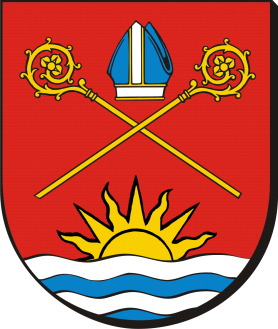 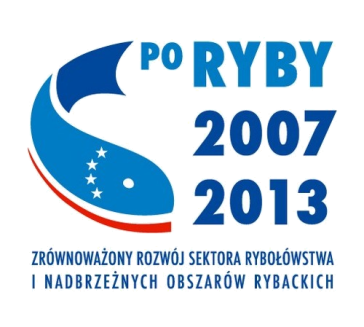 Budowa wału przeciwpowodziowego w Dźwirzynie
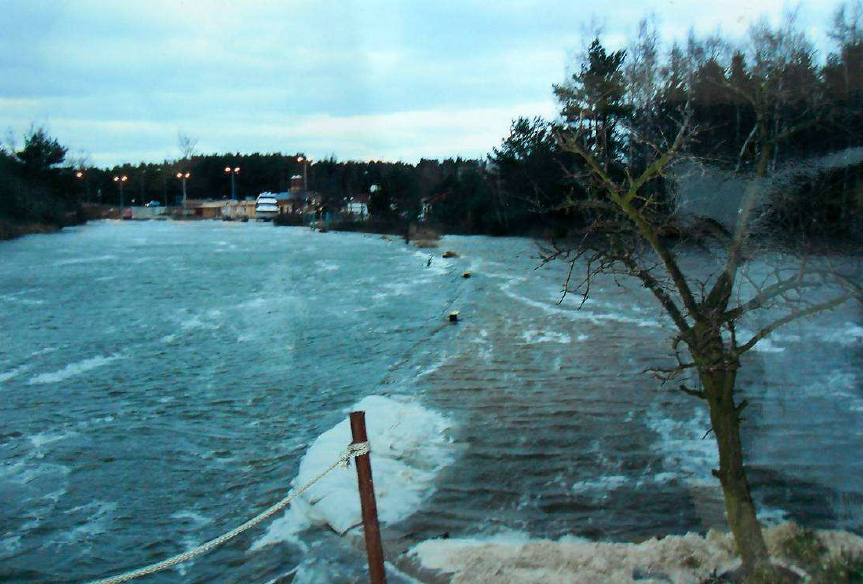 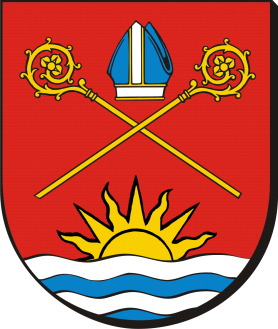 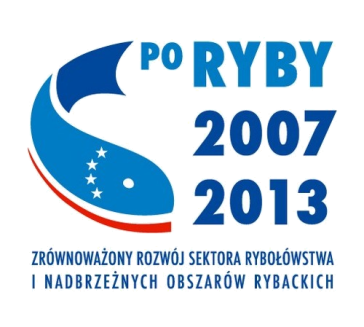 Budowa wału przeciwpowodziowego w Dźwirzynie
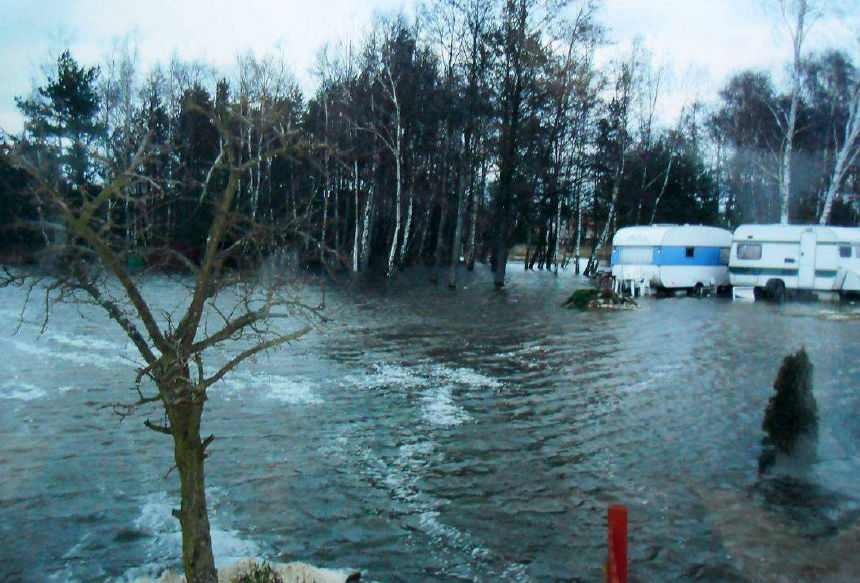 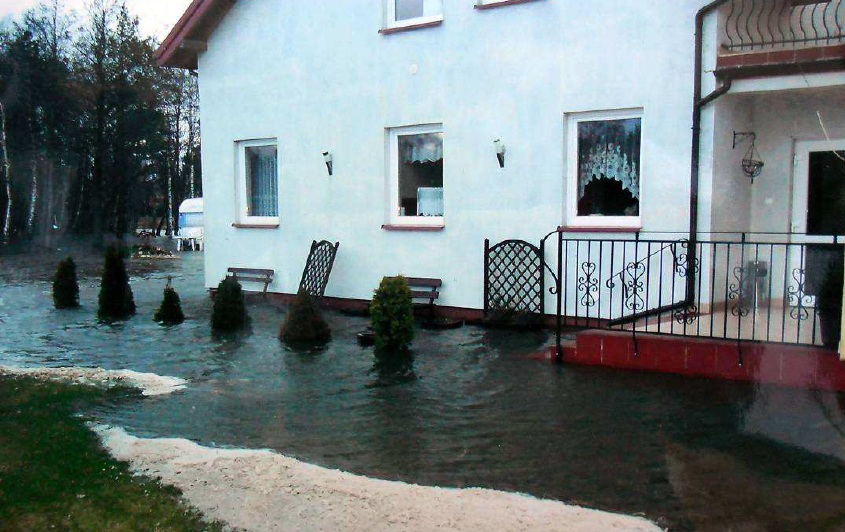 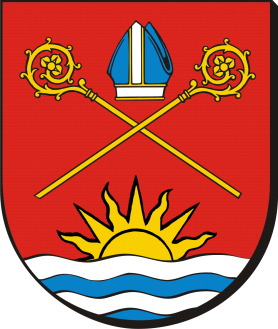 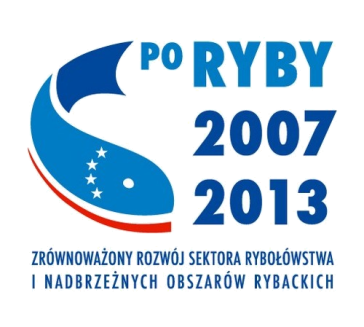 Rewitalizacja centrum miejscowości Budzistowo
Źródło finansowania : Program Operacyjny „ zrównoważony rozwój sektora
rybołówstwa i nadbrzeżnych obszarów rybackich 2007-2013”
Oś priorytetowa 4 – operacja: wzmocnienie konkurencyjności
Opis  projektu: Wykonane w ramach operacje drogi położone są w centrum wsi 
w sąsiedztwie kościoła, będącego jednym z najstarszych zabytków tej klasy w województwie 
zachodniopomorskim. Estetyczna i funkcjonalna nowa nawierzchnia z kostki brukowej 
 nada przestrzeni w otoczeniu zabytku właściwy charakter i podniesie atrakcyjność 
miejscowości.  W Budzistowie położonym obok Kołobrzegu znajdują się obok zabytkowego 
kościoła park, dwa pałace, stadnina koni.
Efekty projektu:  Przebudowa  3 odcinków ul. Kasztelańskiej o łącznej długości 465,60 m, na którą 
składa się wykonanie nowej nawierzchni z kostki betonowej z robotami towarzyszącymi,
odwodnienia drogi kanalizacją deszczową przez wpusty uliczne, ustawieniem znaków drogowych 
i zagospodarowania terenów zielonych
Przebudowa ul. Lipowej o długości 286,70 m, na którą składa się wykonanie nowej nawierzchni
z kostki betonowej z robotami towarzyszącymi, odwodnienia drogi kanalizacją deszczową przez
wpusty uliczne, ustawieniem znaków drogowych i zagospodarowania terenów zielonych.
Okres  realizacji  projektu:                         rok 2012 
Całkowita wartość projektu:          1 200 575,09 zł
dofinansowanie z SPO RYBY:         1 020 488,83 zł
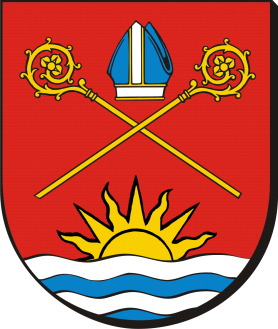 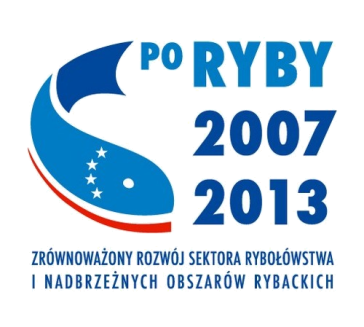 Rewitalizacja centrum miejscowości Budzistowo
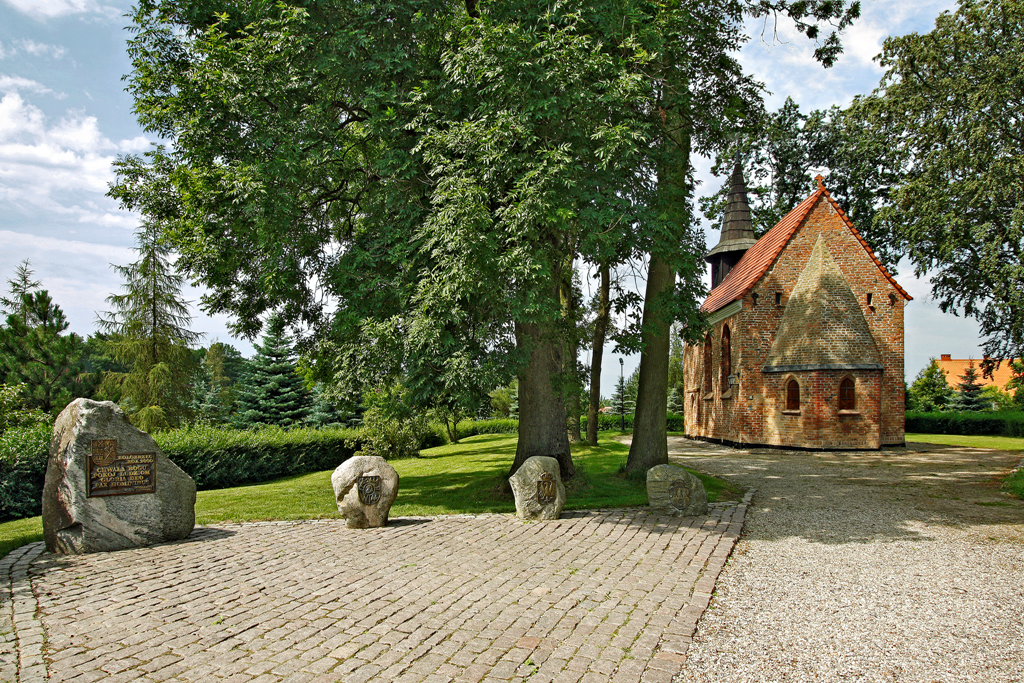 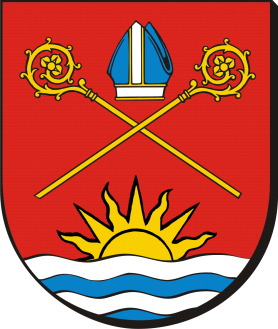 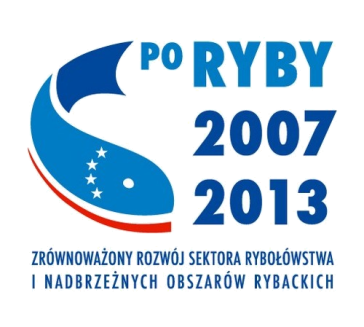 Rewitalizacja centrum miejscowości Budzistowo
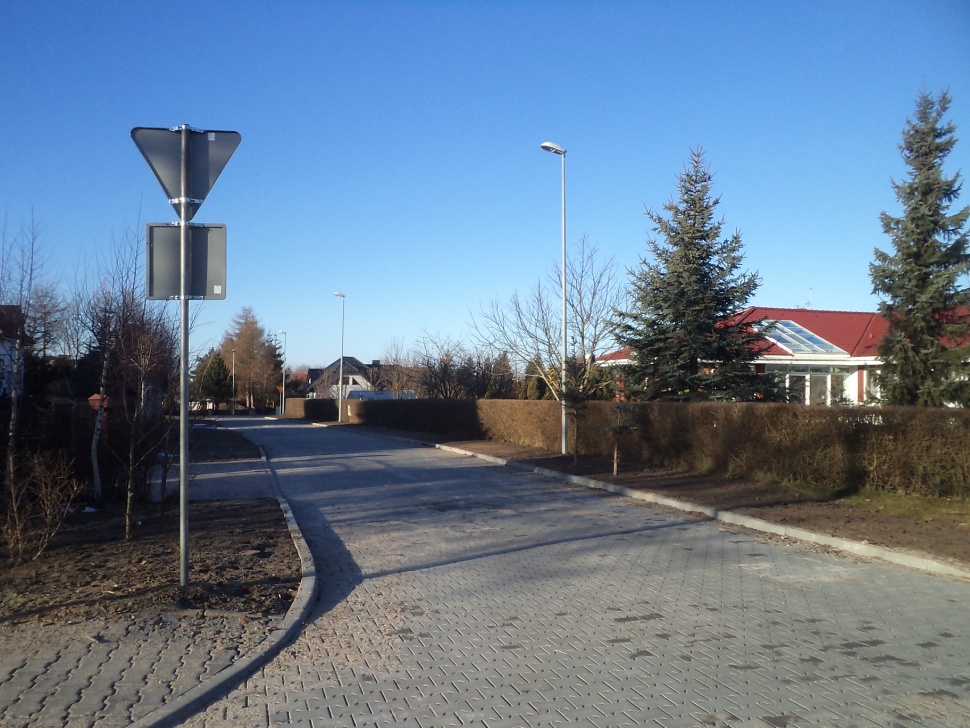 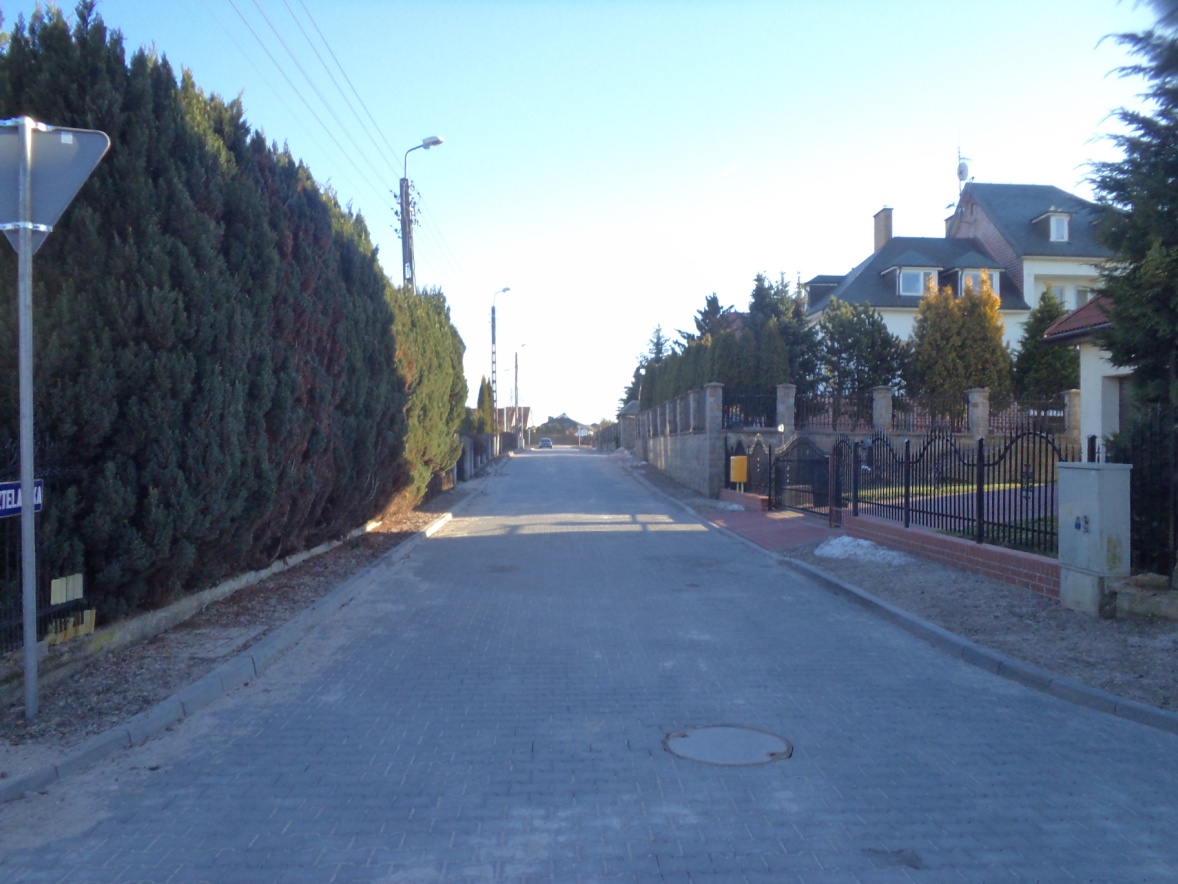 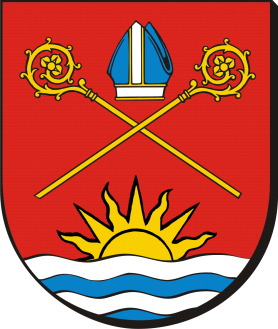 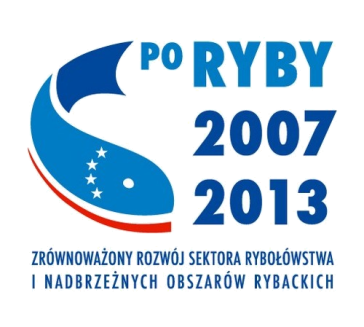 Rewitalizacja centrum miejscowości Budzistowo
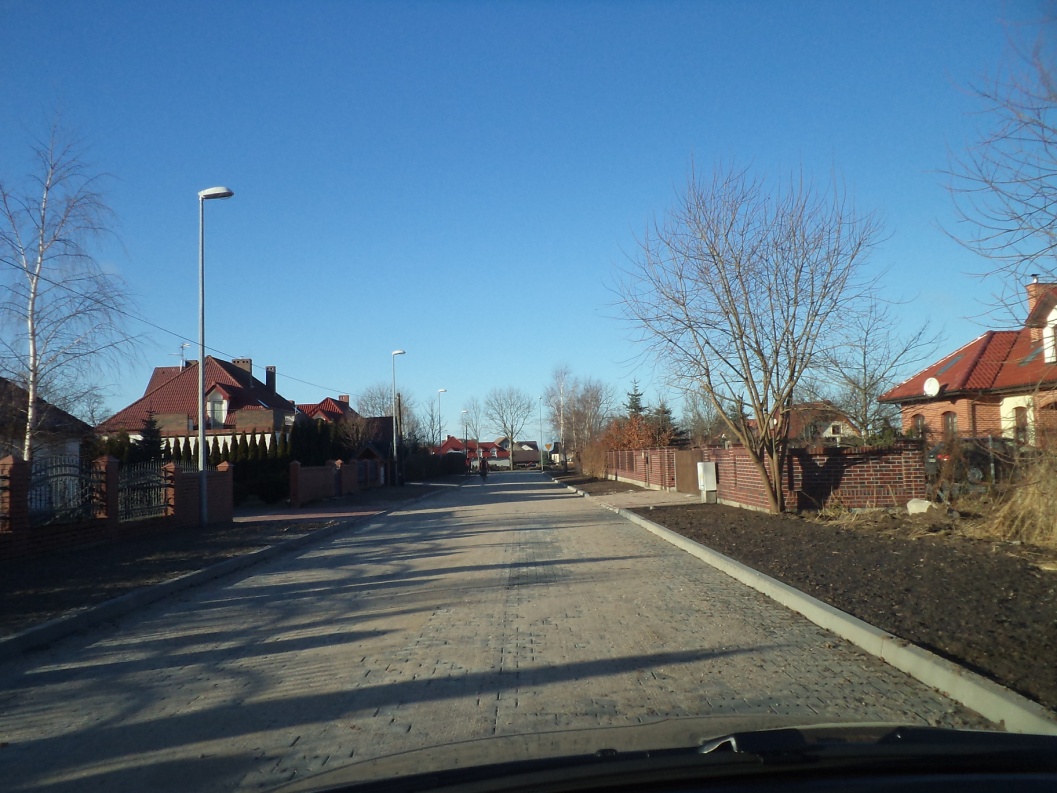 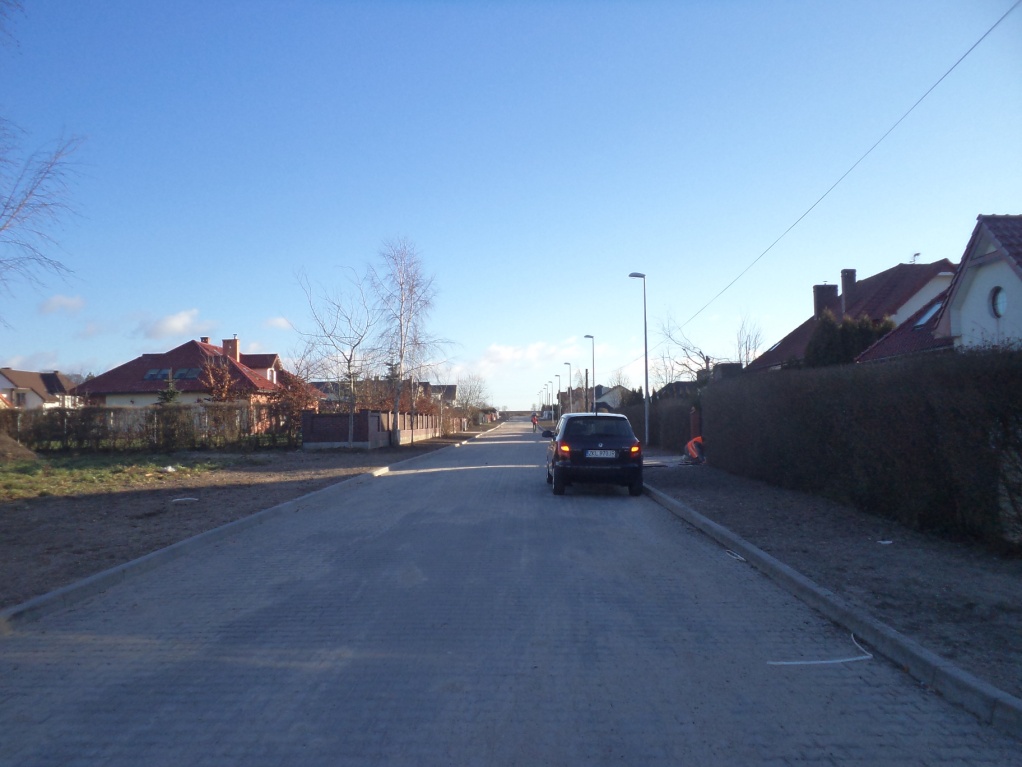 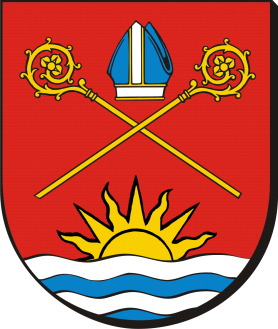 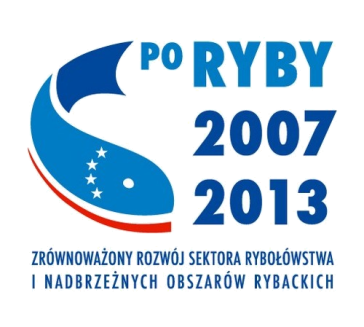 Renowacja, zabezpieczenie i oznakowanie kąpielisk 
w pasie nadmorskim na trenie Gminy Kołobrzeg
Źródło finansowania : Program Operacyjny „ zrównoważony rozwój sektora
rybołówstwa i nadbrzeżnych obszarów rybackich 2007-2013”
Oś priorytetowa 4 – operacja ochrona środowiska
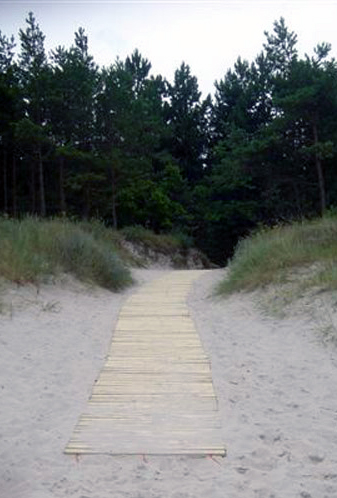 Opis  projektu: Operacja obejmuje zakup i ułożenie chodników 
plażowych na dojściach do kąpielisk celem ochrony wydm w pasie 
nadmorskim w miejscowościach Dźwirzyno 
i Grzybowo Gmina Kołobrzeg.
Efekty projektu:  300 mb chodników plażowych z 
desek drewnianych łączonych linką, które będą ułożone 
na dojściach do kąpielisk.
Okres  realizacji  projektu:                        lipiec 2012 
Całkowita wartość projektu:                   43 500,00 zł
dofinansowanie z SPO RYBY:                  43 500,00 zł
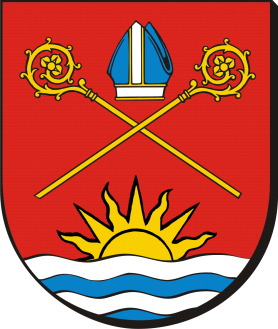 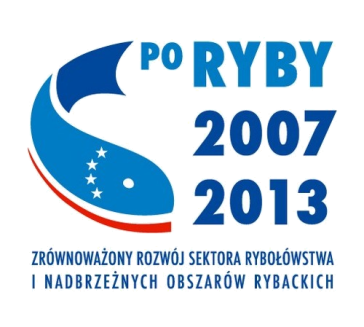 Budowa zejścia na plażę z ul. Plażowej w Grzybowie
Źródło finansowania : Program Operacyjny „ zrównoważony rozwój sektora
rybołówstwa i nadbrzeżnych obszarów rybackich 2007-2013”
Oś priorytetowa 4 – wzmocnienie konkurencyjności
Opis  projektu: Budowa zejścia na plażę z ul. Plażowej w Grzybowie obejmuje rozbiórkę 
starego zniszczonego zejścia na plażę i budowę nowego o wysokich walorach technicznych, 
użytkowych i estetycznych. W ramach operacji wykonano remont dojścia 
do nowobudowanego zejścia.
Efekty projektu:    Zejście na plażę z tarasem widokowym, oświetleniem, platformą dla
 niepełnosprawnych i natryskiem na poziomie plaży
Okres  realizacji  projektu:    grudzień 2011 r. – lipiec 2012 r.
Całkowita wartość projektu:                               704 866,32 zł
dofinansowanie z SPO RYBY:                               599 136,37 zł
Środki własne Gminy:                                             105 729,95 zł
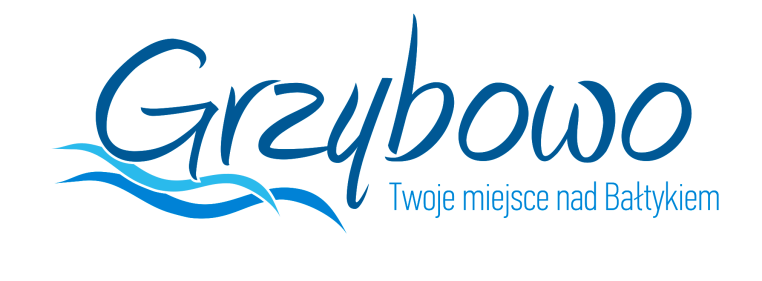 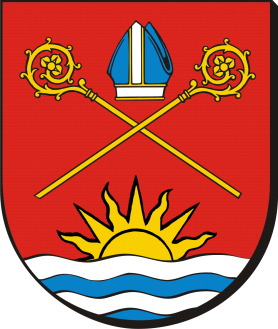 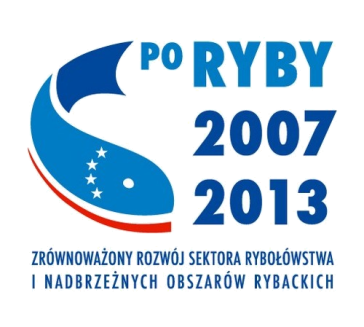 Budowa zejścia na plażę z ul. Plażowej w Grzybowie
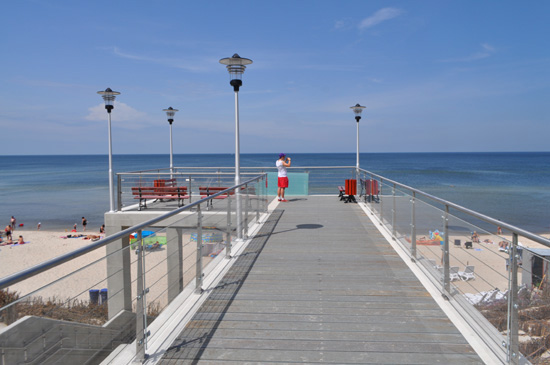 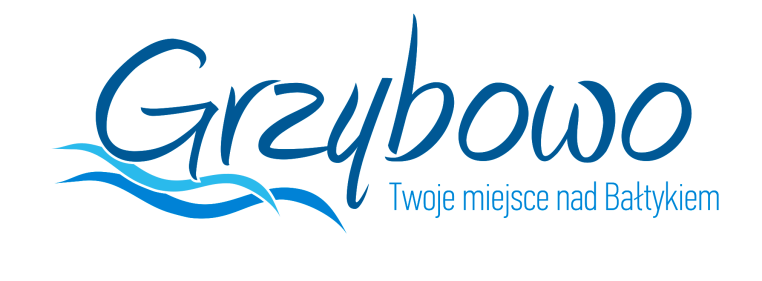 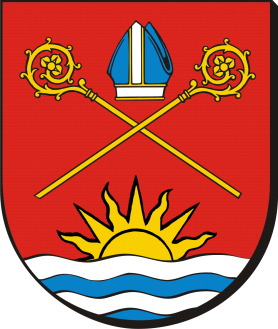 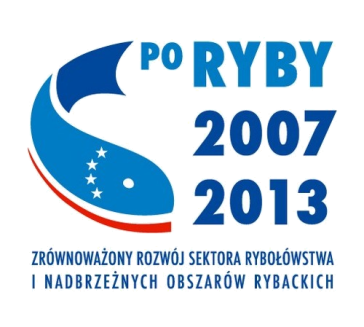 Budowa zejścia na plażę z ul. Plażowej w Grzybowie
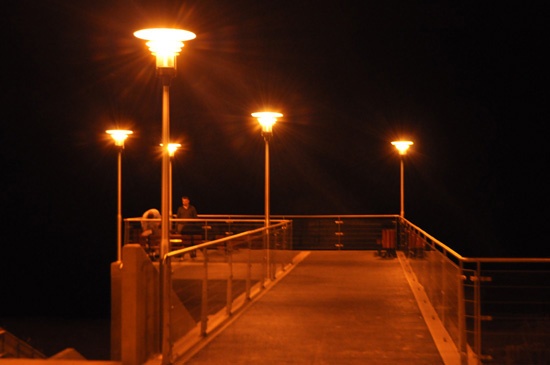 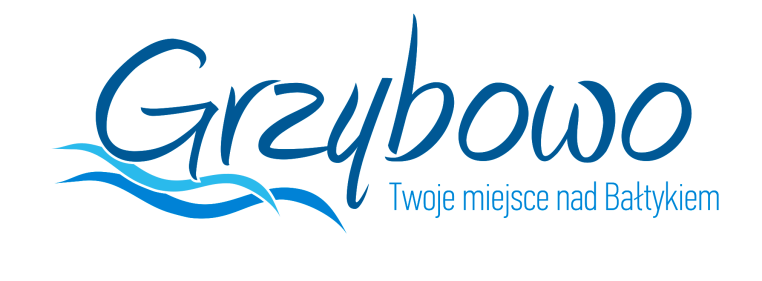 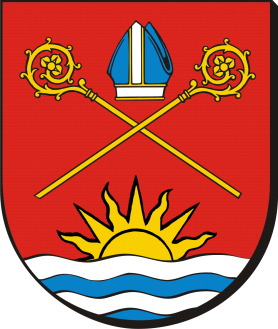 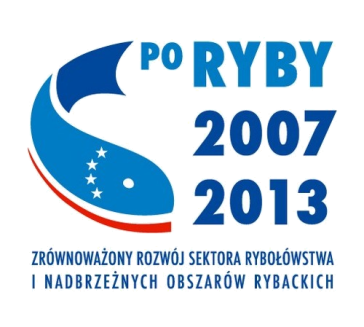 Budowa zejścia na plażę z ul. Plażowej w Grzybowie
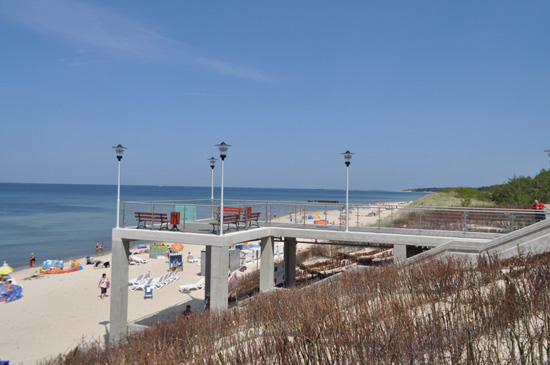 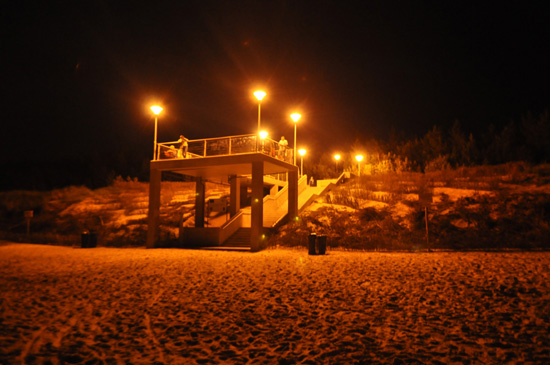 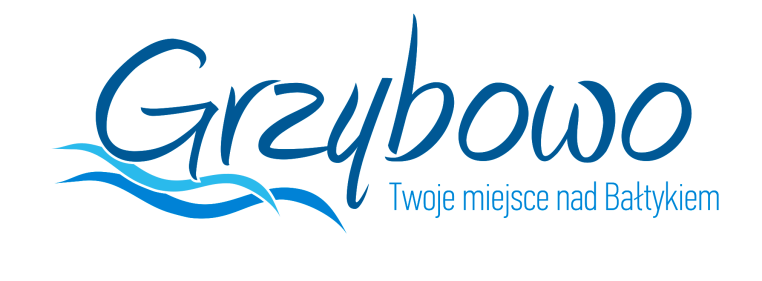 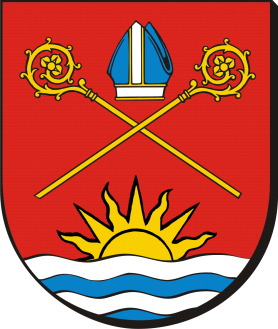 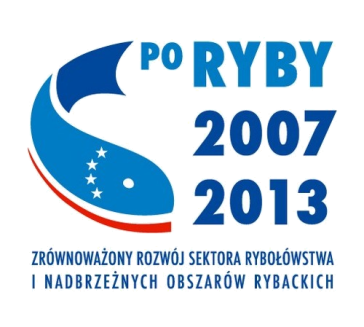 Festiwale rybne w Grzybowie i Dźwirzynie.
Gmina Kołobrzeg otrzymała w 2013 dwie dotacje  ze środków Unii Europejskiej w ramach 
Programu Operacyjnego  „Zrównoważony rozwój sektora rybołówstwa i nadbrzeżnych 
obszarów rybackich 2007-2013” Środka 4.1. „Rozwój obszarów zależnych od rybactwa”. 

Pierwsza z nich dotyczy Powitania lata w Dźwirzynie, festynu „Smaczna Ryba” 
planowanego na 6 lipca 2013 r.
Okres  realizacji  projektu:                                  6 lipiec 2013 r.
Całkowita wartość projektu:                                   121 164,84 zł
dofinansowanie z SPO RYBY:                                 102 877,20 zł
Środki własne Gminy:                                                  18 287,64zł
Druga umowa dotyczy Festiwalu Kulinarnego  „Święto Ryby” w Grzybowie 
 planowanego na 3 sierpnia 2013 r.
Okres  realizacji  projektu:                                   3 sierpień  2013 r.
Całkowita wartość projektu:                                         24 575,52 zł
dofinansowanie z SPO RYBY:                                       20 700,90 zł
Środki własne Gminy:                                                         3 874,62zł
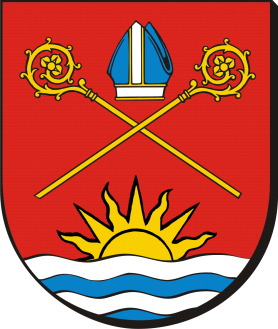 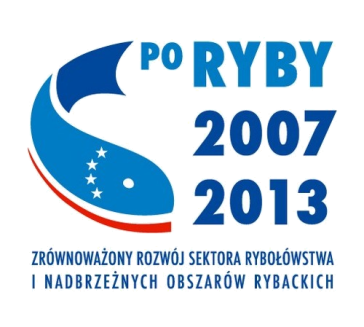 Powitanie lata w Dźwirzynie, festyn „Smaczna Ryba”
planowany jest na 6 lipca 2013 r. 

Jest to impreza promująca wśród turystów tereny Kołobrzeskiej Lokalnej Grupy Rybackiej, 
Gminę Kołobrzeg oraz Dźwirzyno jako miejsce całorocznego wypoczynku dla całych rodzin.
 Celem imprezy jest także przekonanie jej uczestników do wypoczynku w nadmorskim 
Dźwirzynie, zachęcenie do jedzenia ryb i dań rybnych na co dzień. 

Impreza odbędzie się w Gminnym Centrum 
Sportu i Rekreacji w Dźwirzynie  w amfiteatrze. 
Na program imprezy składają się następujące elementy:
Gotowanie potraw rybnych połączone z degustacją .
Porcje potraw rybnych  będą rozdane w ilości  5000 szt. 
może przez znanego szefa kuchni  Roberta Sowę.
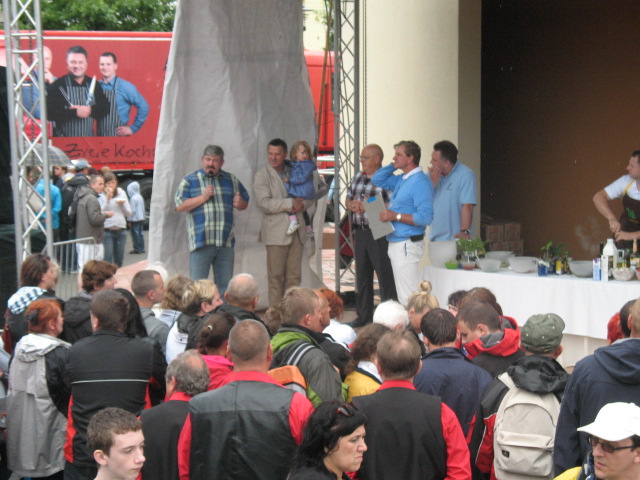 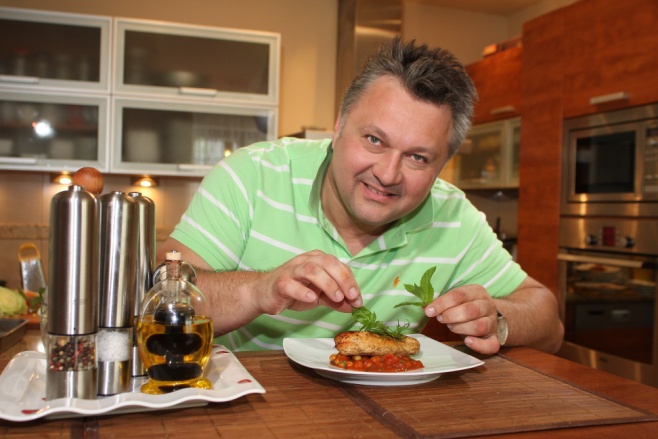 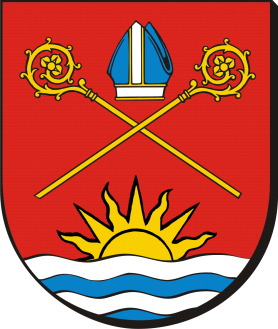 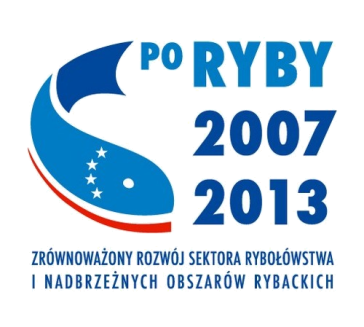 Powitanie lata w Dźwirzynie, festyn „Smaczna Ryba”
planowany jest na 6 lipca 2013 r.
Konkursy wiedzy kulinarnej  na temat ryb dla dzieci i dorosłych prowadzone
 przez konferansjera przeplatane szantowymi występami muzycznymi 
oraz kulinarnymi pokazami zespołu szefa kuchni na scenie. 
Występ zespoły muzycznego przyciągnie do zabawy turystów, 
uatrakcyjniając imprezę o muzykę , którą znamy i lubimy.
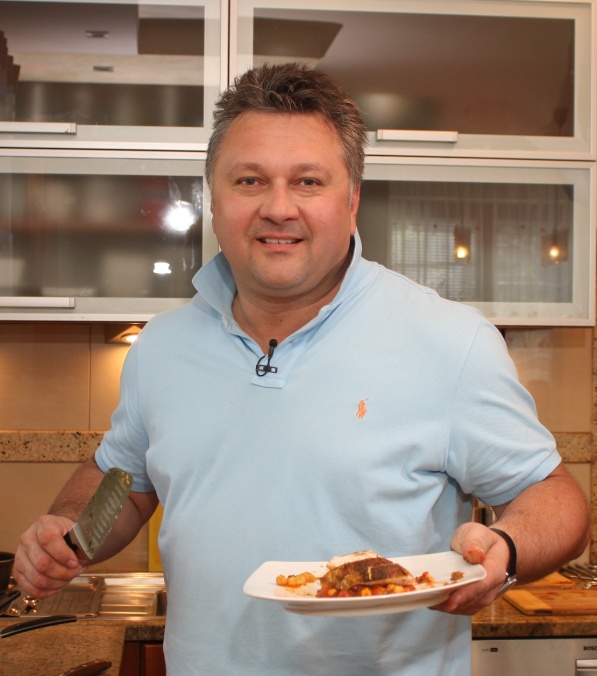 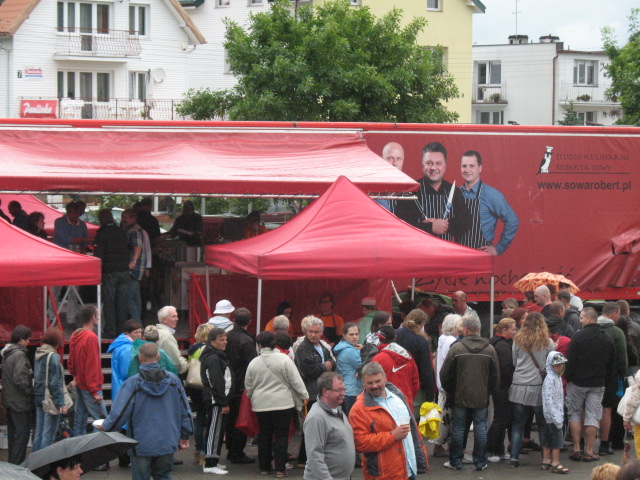 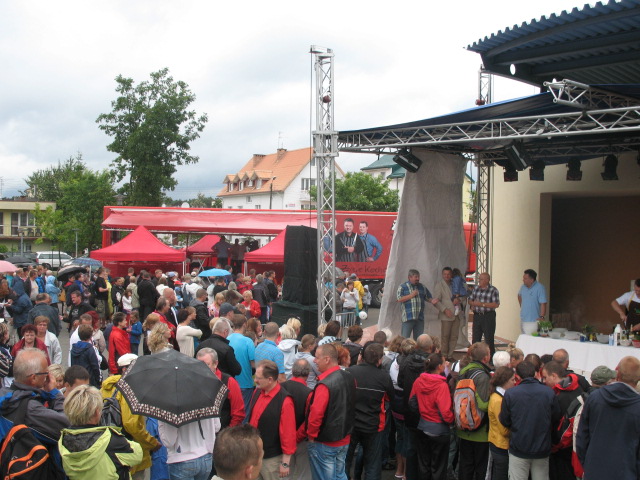 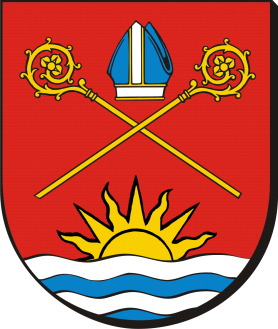 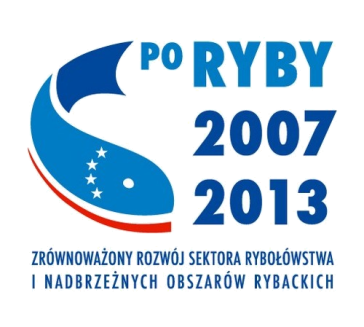 Festiwal Kulinarny  „Święto Ryby” w Grzybowie  
planowany jest na 3 sierpnia 2013r.
Celem imprezy jest wzmocnienie konkurencyjności obszarów zależnych od rybactwa
 poprzez organizację imprezy promocyjno – kulinarnej w miejscowości Grzybowo.

Na program imprezy składają się następujące elementy:
1. Gotowanie potraw rybnych w kilku odsłonach połączone z degustacją . 
Porcje potraw rybnych byłyby rozdane w ilości 2100 szt.- gotuje szef kuchni. 
2. Konkursy wiedzy kulinarnej  na temat ryb dla dzieci i dorosłych
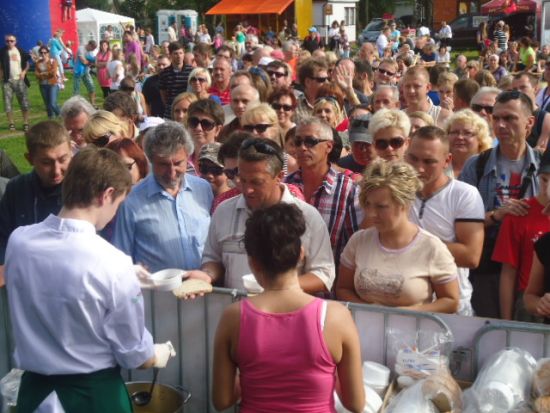 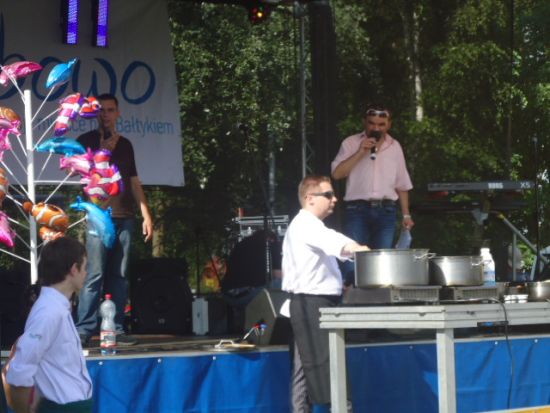 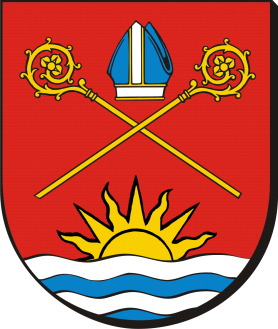 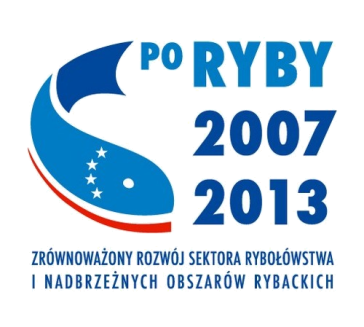 Podziękowanie dla:
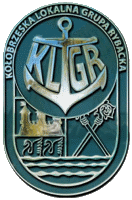 Kołobrzeskiej Lokalnej
Grupy Rybackiej
Zarządu Województwa
Zachodniopomorskiego
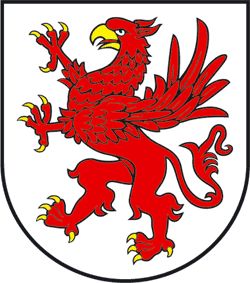 za bardzo dobrą współpracę,
 przy realizacji naszych projektów